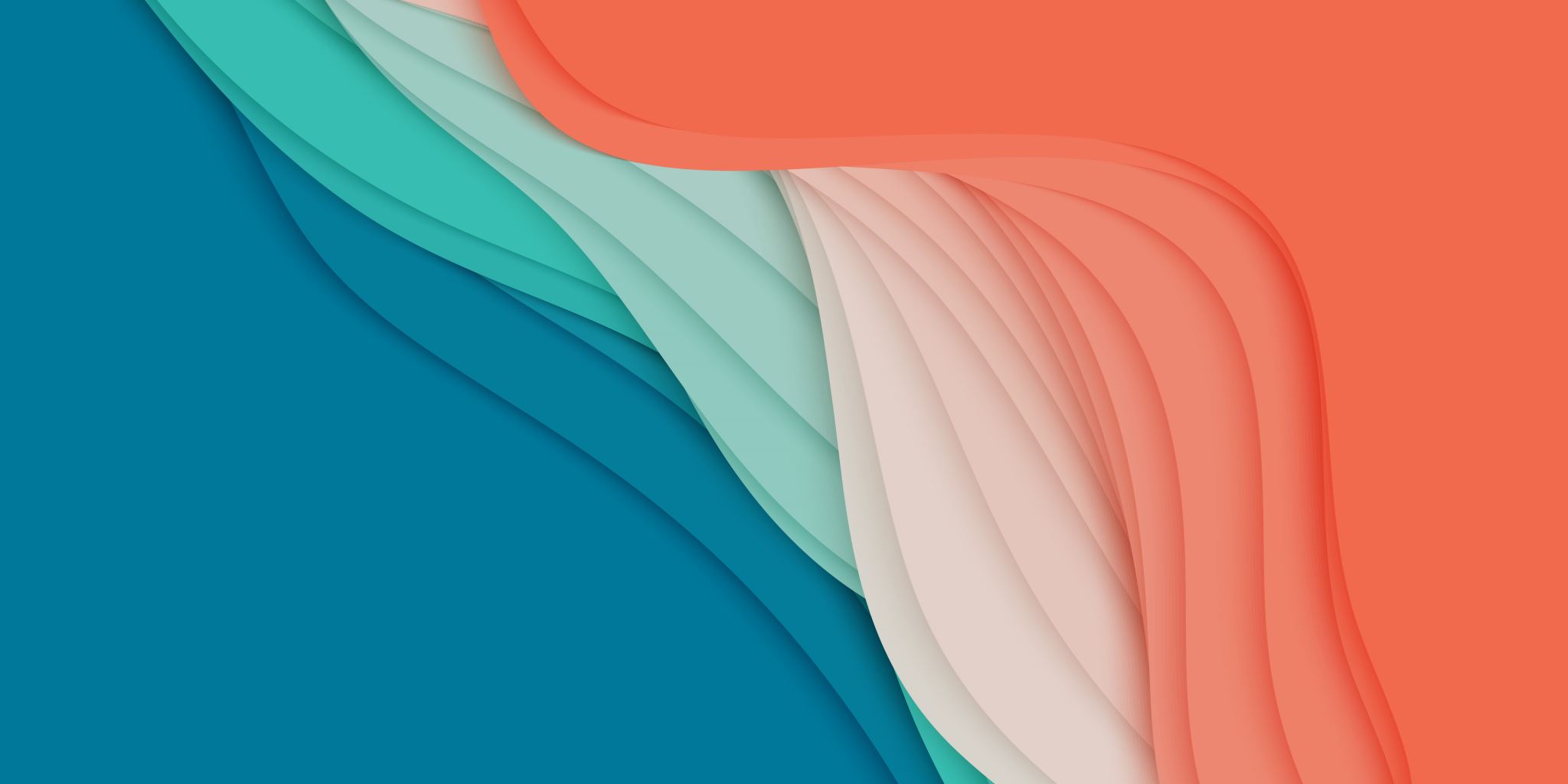 Socratic Seminar
UNDERSTANDING ONES MIND
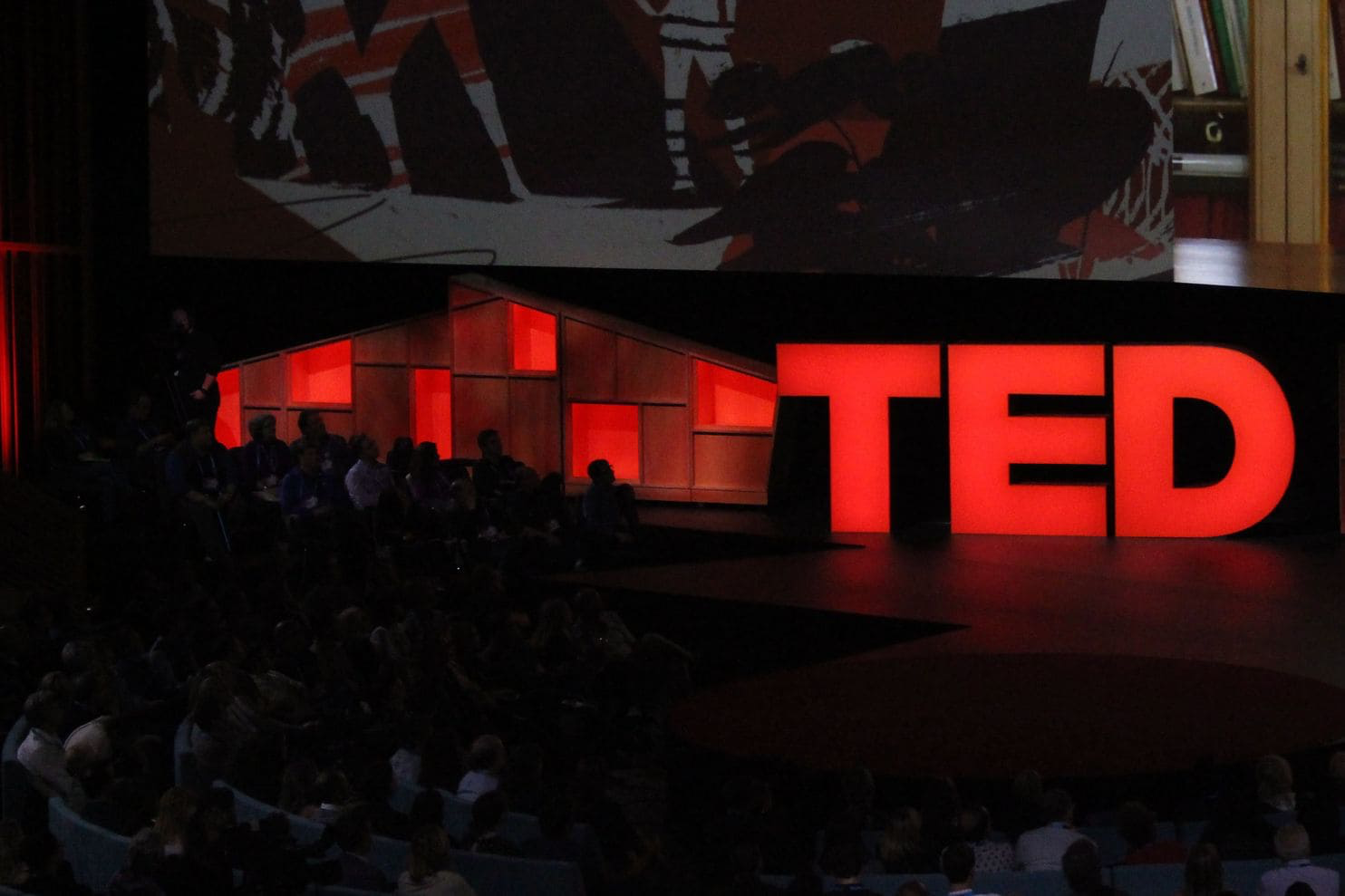 Socratic Seminar
ROUND #1:
One person’s ”right” can be another person’s “wrong.”
Round #2:
Our desires and fears determine the way we interpret situations/information.